DESIGN INTERIOR Iv
PERENCANAAN INTERIOR public space
DOSEN : SAKUNDRIA SATYA MURTI WARDHANA SSn. MDes, HDII
Last assistensi
Presentasi final project sebelum UAS
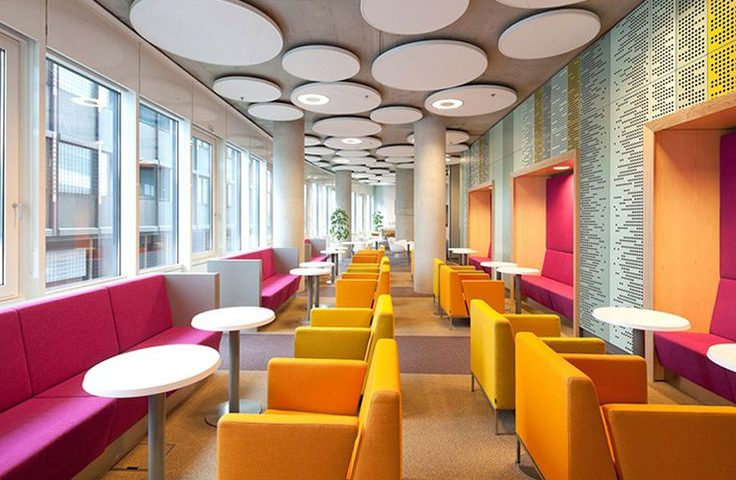